NLS Regional 2023: KLAS Users’ Meeting
May 18, 2023
Keystone Staff Presenters
Andrea Callicutt, Director Marketing, Sales & Communications
Mitake Holloman Burts, Chief Product Development Officer
Agenda
Keystone Updates & Current Customers
KLAS Users’ Community, Training & Events
Keystone Services
New KLAS LBPD Features
Upcoming Development
Questions & Discussion
Keystone Updates
Keystone Updates
Keystone staff back to office in a hybrid model
New Customer
Minnesota State Services for the Blind
Keystone Updates
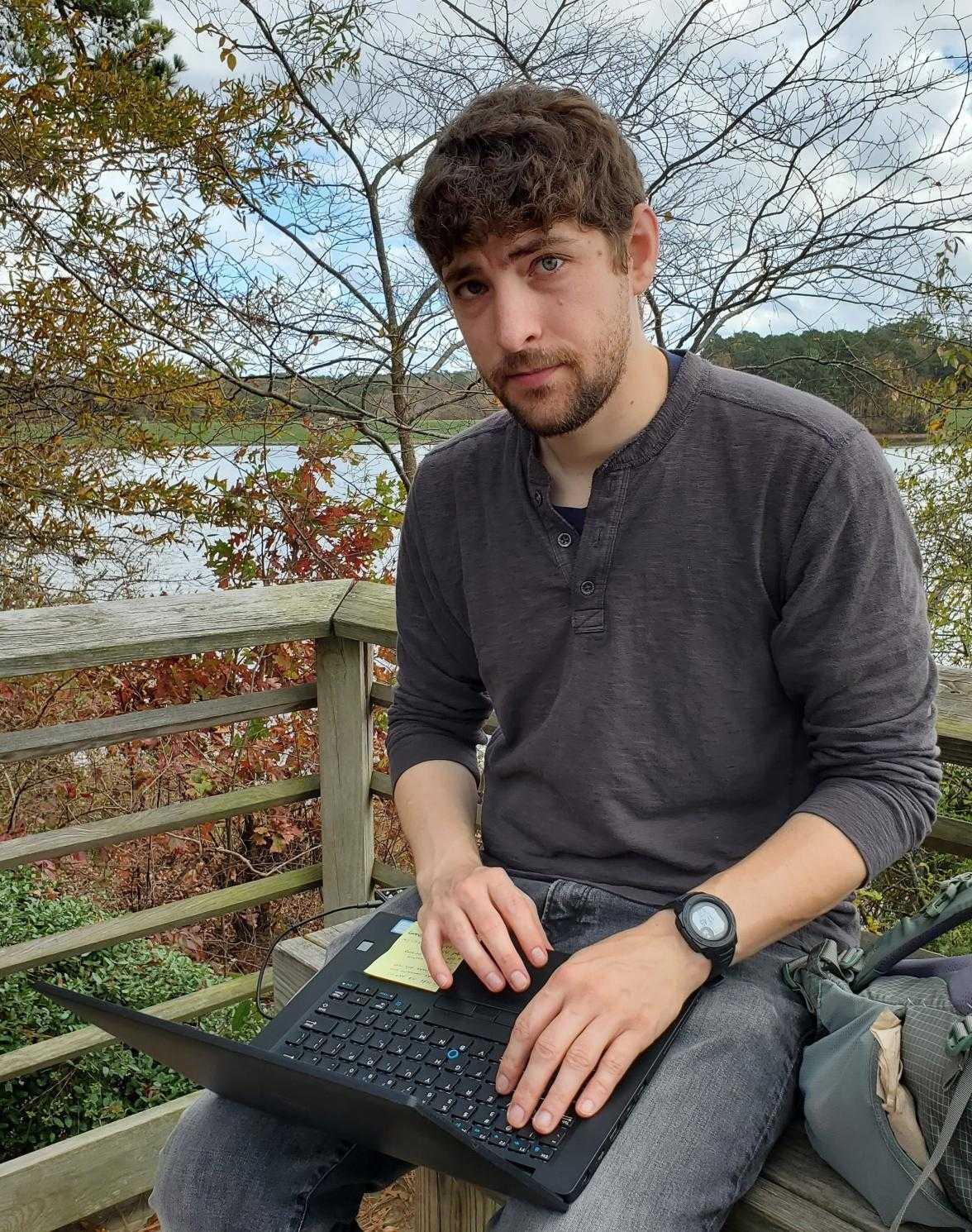 Hellos
George Martell, Software Development Specialist
Katharina Stevens, Customer Support Specialist
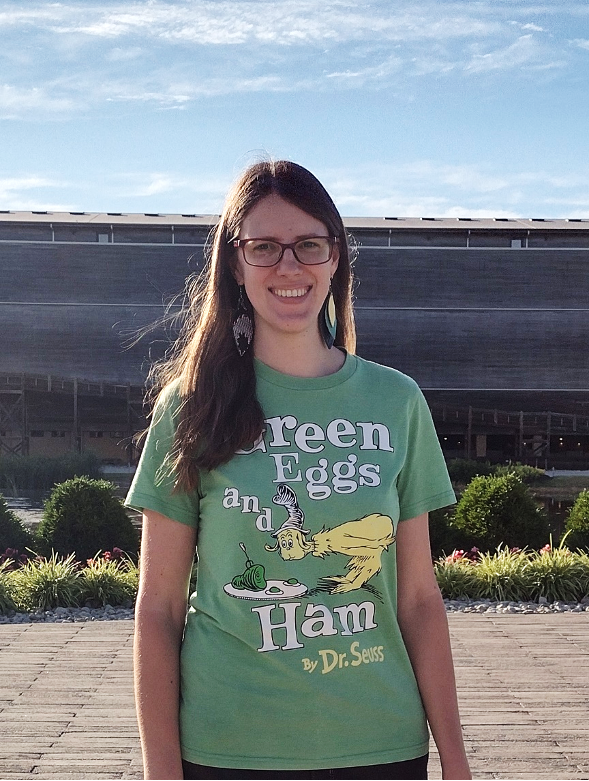 Keystone Updates
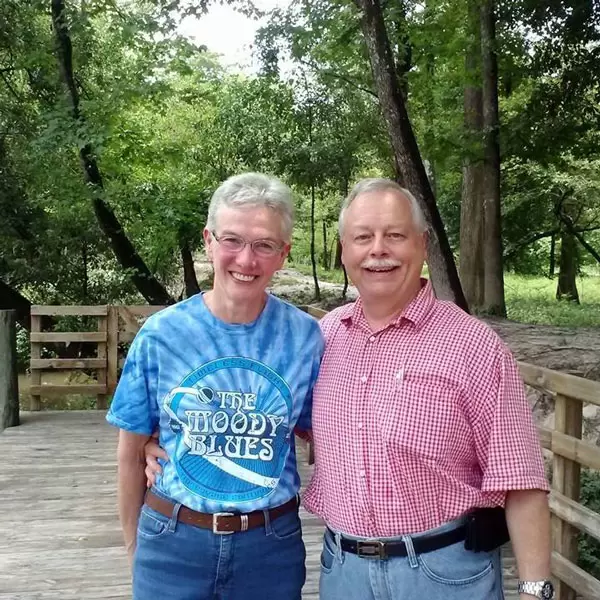 Goodbyes
Brian White, Software Development, Project Lead - Retired April 2022
John Owen, Customer Support Specialist - Retired December 2022
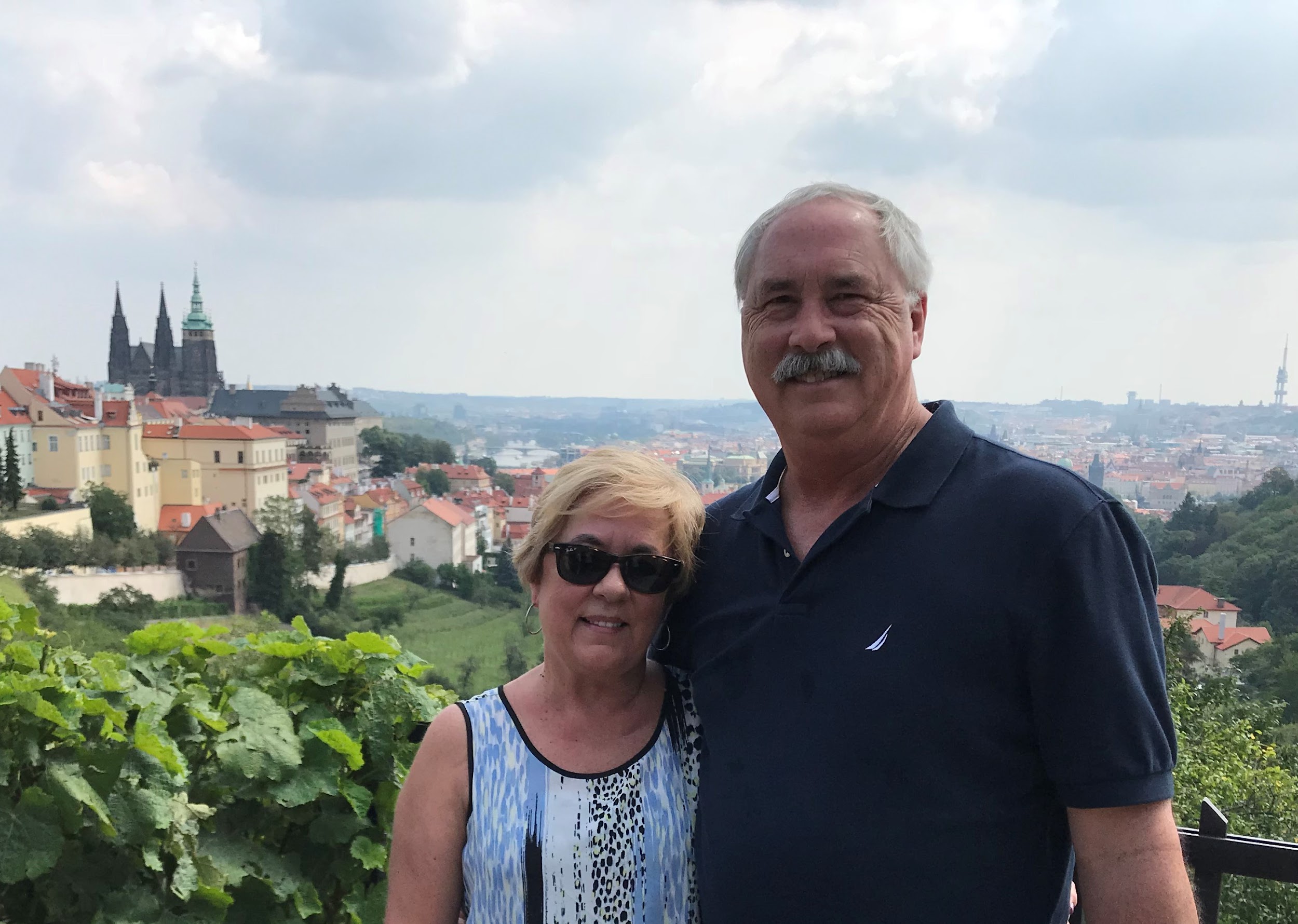 Current LBPD Customers
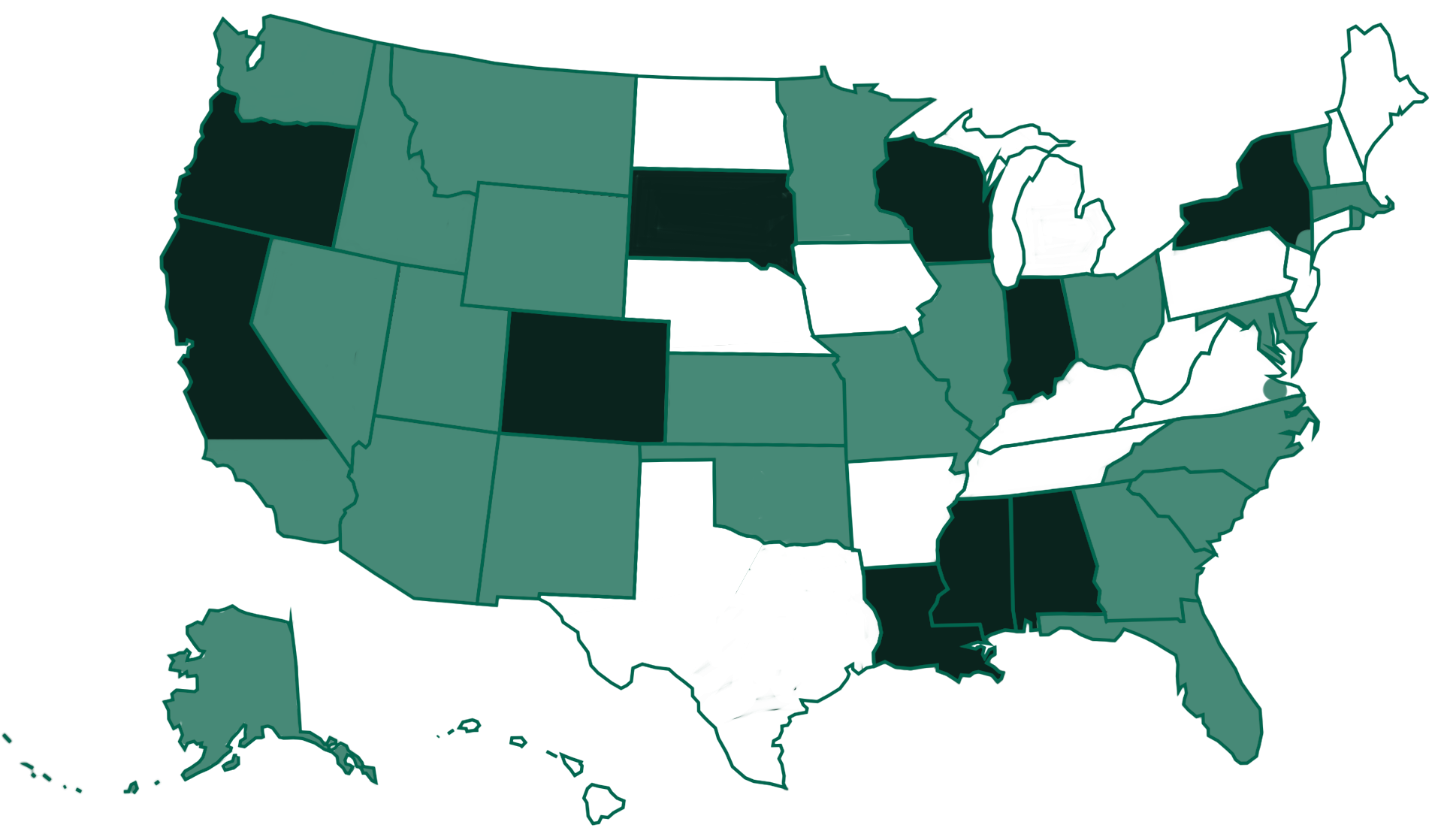 [Speaker Notes: Current LBPD KLAS Installations
Self-hosted: Alabama, northern California, Colorado, Indiana, Louisiana, Mississippi, New York state, Oregon, South Dakota, WisconsinKeystone Hosted: Alaska, Arizona, southern California (Braille Institute), Delaware, Florida, Georgia, Idaho, Illinois, Kansas, Maryland, Massachusetts, Minnesota, Missouri, Montana, Nevada, New Mexico, New York city, North Carolina, Ohio, Oklahoma, Rhode Island, South Carolina, Utah, Vermont, Virginia Beach, Washington, Wyoming]
Current IRC / IMC Customers
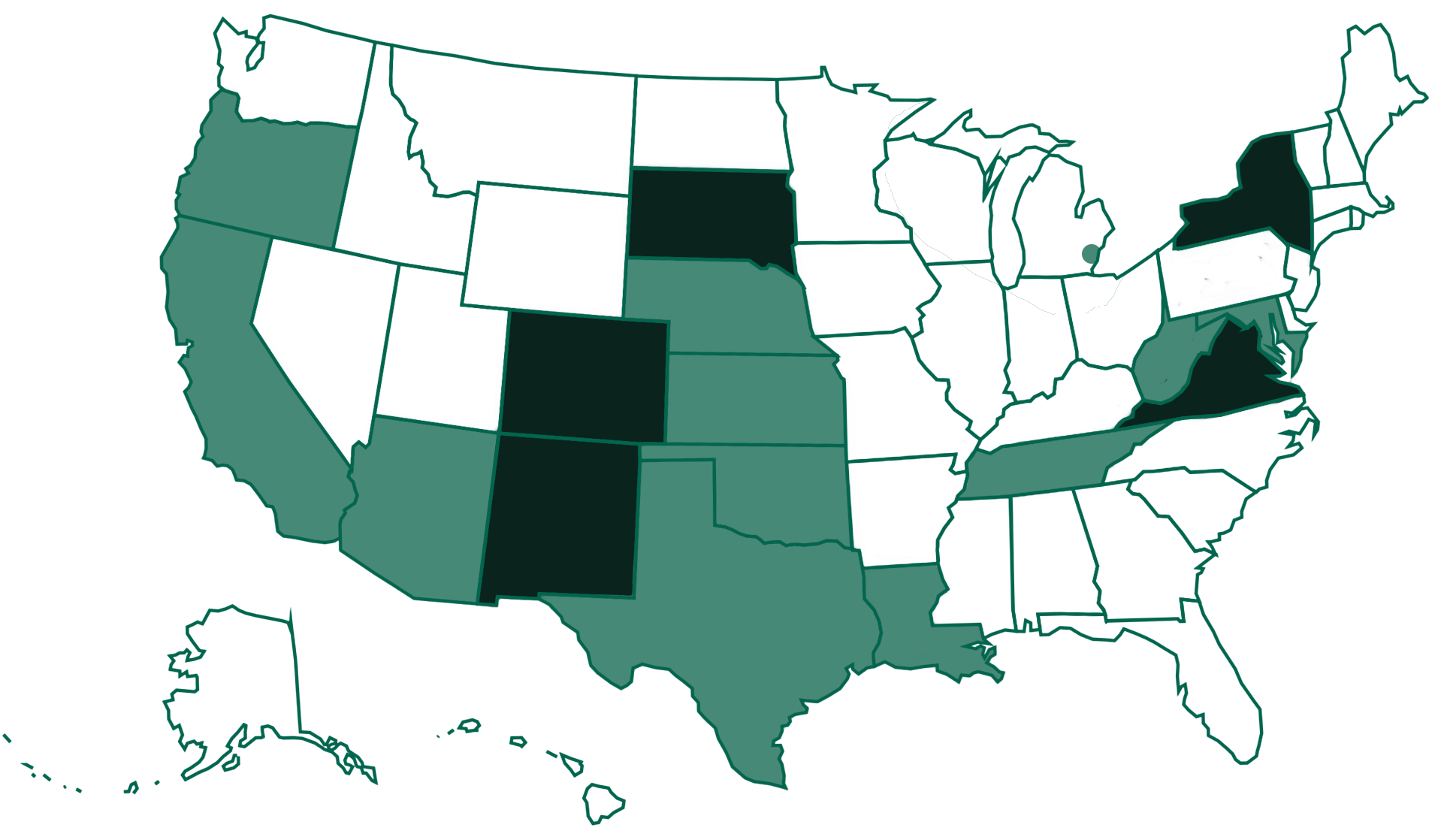 [Speaker Notes: Current IRC KLAS Installations
Self-hosted: New York, Virginia, South Dakota, Colorado, New Mexico
Keystone Hosted: Maryland, West Virginia, Tennessee, Louisiana, Nebraska, Kansas, Oklahoma, Texas, Arizona, Oregon, California, Oakland County (MI)]
Current iCanConnect Customers
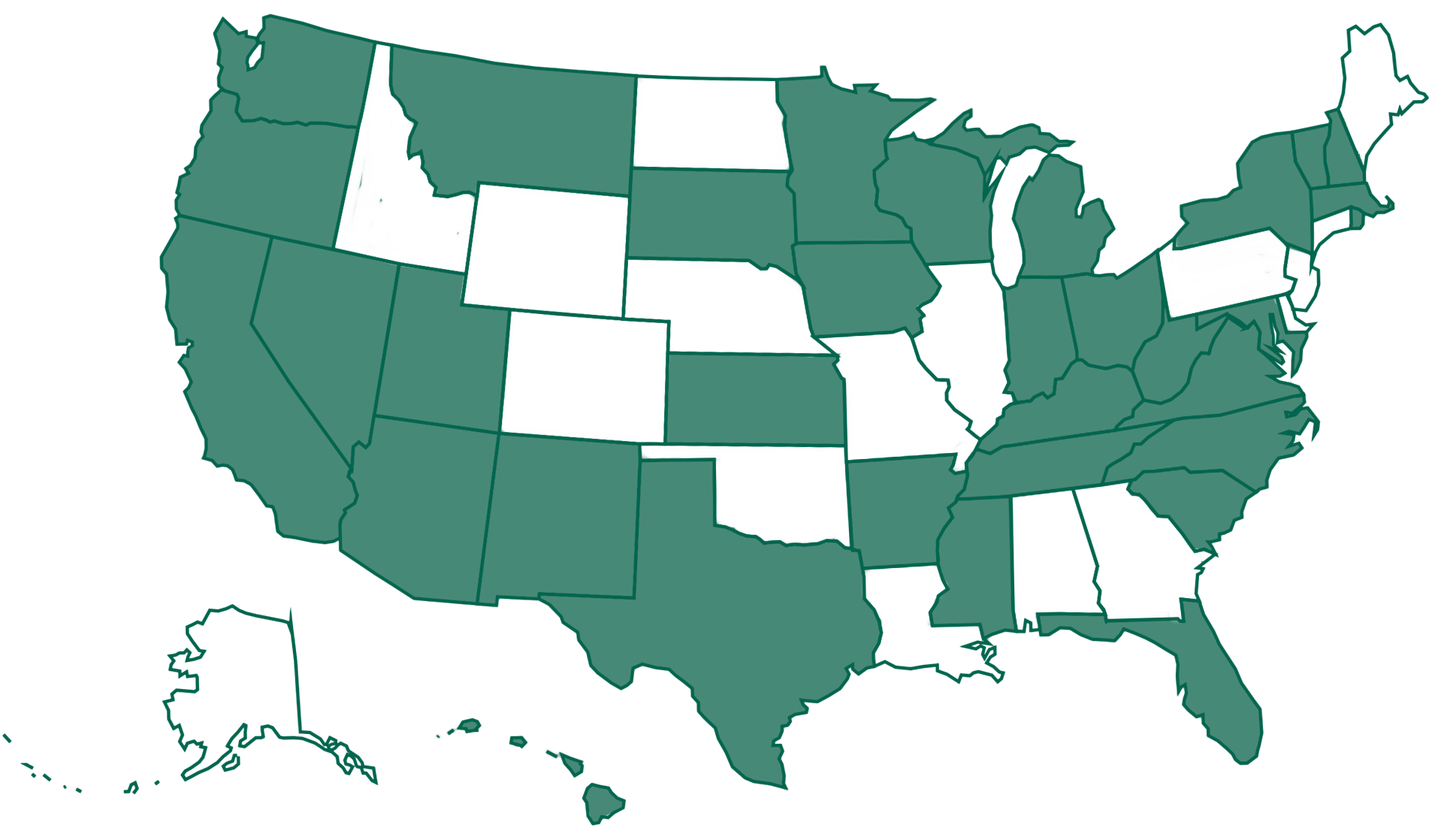 [Speaker Notes: KLAS / NDBEDP – National Deaf-Blind Equipment Distribution Program (iCanConnect) - A map with 32 states marked green to show that they use KLAS.]
KLAS Users’ Community
KLAS Users’ Community
KLASUsers.com
Knowledge Base
Latest News
Discussion Forum
Tag list & search functionality to aid navigation
KLASUsers e-list
Weekly Wrap-up
KLAS Users’ Training & Events
Keystone webinars 
User-led webinars & roundtables
KLAS Users’ Conference
KLAS UC 2023 - July 17-20, 2023 online & in-person at Tennessee School for the Blind in Nashville
Online KLAS Administrator Training
KLAS Users’ Group Officers
Traci Timmons, President, Washington Talking Book & Braille Library
Maureen Dorosinski, Vice President, Florida Bureau of Braille & Talking Book Library Services
Tony Bucci, Secretary, Arizona Talking Book Library
Michael Lang, Immediate Past President, Kansas Talking Books Service
KLAS Users’ Group Committees
KLAS Users’ Program Committee
Chair: Kate Kosior, South Dakota Braille & Talking Book Library
KLAS Users’ Logistics Committee
Chair: Sarah Smedley, Palm Beach County Library Talking Books
KLAS Development Advisory Committee (KDAC)
Chair: Dan Malosh, Minnesota Braille & Talking Book Library
KDAC
KLAS Development Advisory Committee
Serves an advisory role to Keystone on new features being developed for future releases of KLAS.
Meets 1x/month
Representatives from LBPD, IRC, & Organization / School Libraries
2021 & 2022 Surveys
KDAC LBPD Members
Dan Malosh, Chair, Minnesota Braille & Talking Book Library
Sarah Smedley, Palm Beach County Library Talking Books 
Traci Timmons, Officers’ Liaison, Washington Talking Book & Braille Library
Zoleinna Schar, Nevada Talking Book Services
Jesse McGarity, Bayside Area & Special Services Library at the Virginia Beach Public Library  
Barnaby Camp, Georgia Library Service for the Blind and Print Disabled
Keystone Services
Database Hosting
Beginning in February 2020, Keystone’s database hosting moved to Amazon AWS servers.
How does this benefit your organization?
Multiple zones across the US (in VA, OH, CA, OR)
Amazon security practices, plus our own
Encryption of file storage
IT groups are often more comfortable with AWS
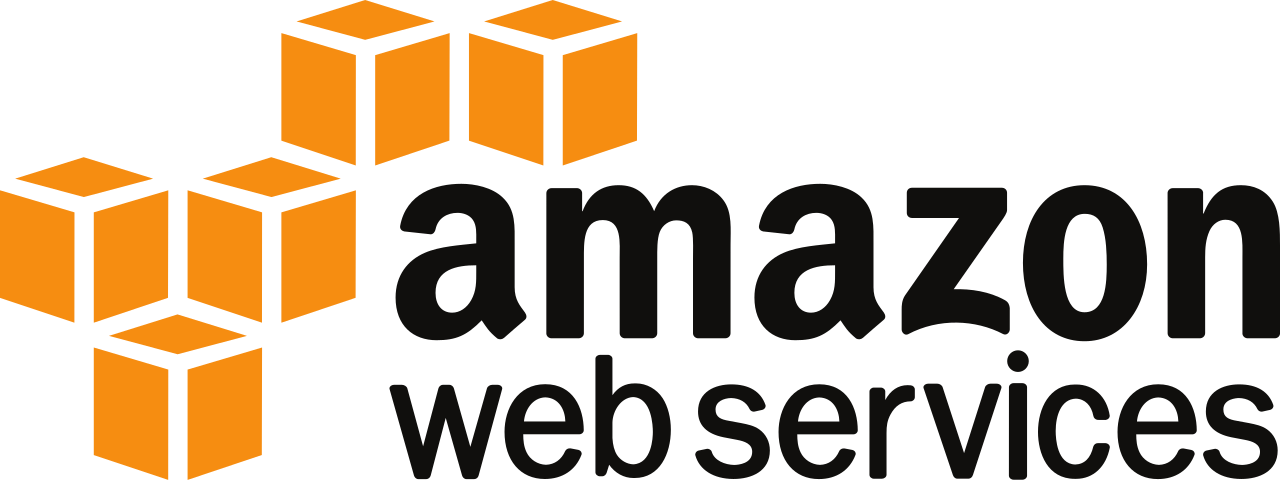 This Photo by Unknown Author is licensed under CC BY-SA
[Speaker Notes: Since KLAS UC 2021 – for preview updates, please review the conference New Features presentation: https://klasusers.com/knowledge-base/2021-klas-users-conference-presentations-handouts]
Database Hosting
Database Backups 
Backups stored in multiple AWS zones
Encrypted Backups also stored outside of AWS, on Google
System restore 
Scripted automated restore of systems
Previously, restoring a system took hours
All customers can be restored in less than 30 minutes
SSAE Audit
SSAE Audit = an independent review of our IT procedures to ensure we’re meeting security standards
Successfully completed 2022 audit
Audit report available for your IT group to review
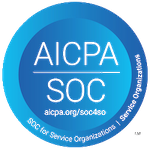 New KLAS LBPD Features
New KLAS LBPD Features
Duplication – Scribe
Unlocking of NLS cartridges (new & repurposed)
Filter Mail Cards by Medium
Cartridge Volume Label set as required for Zoomax braille readers
Additional logging and monitoring
New KLAS LBPD Features
Patron
Multiple records with the same Patron ID can be deleted
Catalog
Support for Relator terms on Headings
Various bug fixes
New KLAS LBPD Features
WebOPAC
Popular Titles browse lists now count Duplications
Fix for inconsistency in Rush Reserves being pushed to Service Queues
New KLAS LBPD Features
KLAS 7.8
Runs on OpenEdge 12
Windows 11 22H2 support
Back-compatible with earlier versions of Windows
Server updates
Framework update, not feature update
Upcoming Development
Upcoming Development
Scribe Updates
New WebMonitor
Much improved collection of statistics
New (still invisible) Operating System
[Speaker Notes: Stats examples: min/avg, max orders by scribe unit, orders by lib all based on time frame specified, failure rates, cache efficiency, min/avg/max file size, qty of files, a bunch more, duplication times and volumes]
Upcoming Development (cont’d)
New WebOPAC
Development resumed; timeline forthcoming
DOD Improvements
Working with NLS to provide remote duplication
Allow for Multi-State Centers to provide duplication in the case of an emergency
Expect to have more to say at KLAS Users’ Conference
Questions to consider
Cataloging service
With the increasing number of titles being added to the collection, we have been approached by some libraries about potentially helping provide additional services to help with the cataloging effort.
Cataloging Service (cont’d)
Currently considering the Cataloging Service to help maintain:
Consistency of Subjects and Series data loaded from NLS
Double-check Primary cataloging data 
Series information
Double-check original publisher and pub date, Alt format publisher and Alt format pub date
Double-check Narrator and Length information
Apply Long Book/Short Book designation
Load in RUB ratings
Cost?  
Depends on the number of libraries that want to take advantage of this.  Targeting $200-$250/month with good adoption by libraries.